Semantisatieverhaal AA:
Mijn ouders vinden dat ik op een sport moet. Ik heb al op zwemmen gezeten en op volleybal. Maar daar had ik geen zin meer in. Ik wil nu eindelijk een goede keus maken. Daarom ga ik bij verschillende sporten kijken. Afgelopen zaterdag ging ik naar een sportwedstrijd van mijn buurmeisje. Zij speelt al een hele tijd in een ploeg die aan korfbal doet. De ploeg, zo noem je de groep mensen die samen iets doet, zoals sporten. Wat mijn buurmeisje zo leuk vindt aan korfballen is dat het korfbalteam bestaat uit, is opgebouwd uit jongens en meisjes. Korfbal is dus een gemengde sport, een sport met jongens en meisjes die samen in een team spelen. Dat betekent dat je in een wedstrijd dus ook moet  strijden tegen, sporten tegen, meisjes en jongens. Het aantal spelers in een team, de hoeveelheid spelers is 8: namelijk 4 jongens en 4 meisjes. Bij het korfballen is het de bedoeling dat je de bal door de ring van de tegenstander werpt, gooit. Dan heb je een punt verdiend. De ploeg die na 2x 25 minuten de meeste punten heeft, is de winnaar. En natuurlijk moet je elke week trainen. Maar dat  moet elke sporter natuurlijk. Weet je, om een goede atleet te worden, zo noemen we iemand die aan de sport atletiek doet, moet je vanaf heel jonge leeftijd al oefenen met hardlopen of verspringen. Misschien moet ik daar ook nog maar eens een keer gaan kijken. Dan word ik vast wel de nieuwe Femke Bol!Welke sporten doen jullie eigenlijk?

In de laatste dia vind je de link naar een uitzending van het Klokhuis over korfbal.  Misschien kun je een klein stukje kijken.
AA
[Speaker Notes: Woordenoverzicht
de atleet: iemand die aan de sport atletiek doetbestaan uit: hebben, opgebouwd zijn uithet aantal: de hoeveelheidwerpen: gooien
strijden tegen: sporten tegende ploeg: de groep mensen die samen iets doet, zoals sporten of werkengemengd: met mannen en vrouwen of jongens en meisjes]
Gerarda Das
Marjan ter Harmsel
Mandy Routledge
Francis Vrielink
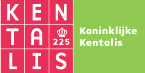 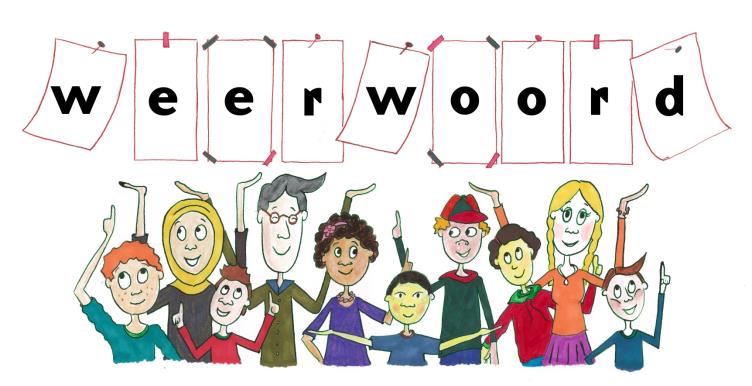 Week 11 – 11 maart 2025
Niveau AA
de ploeg
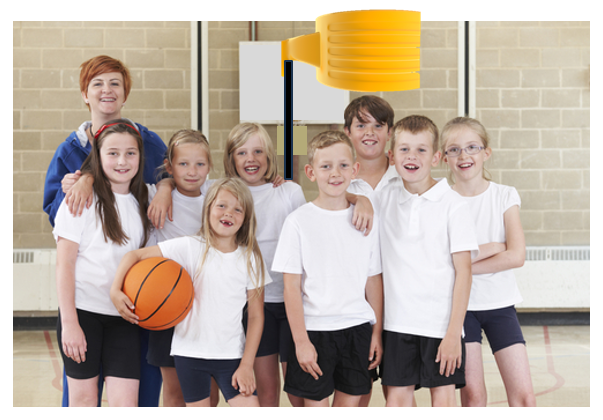 bestaan uit
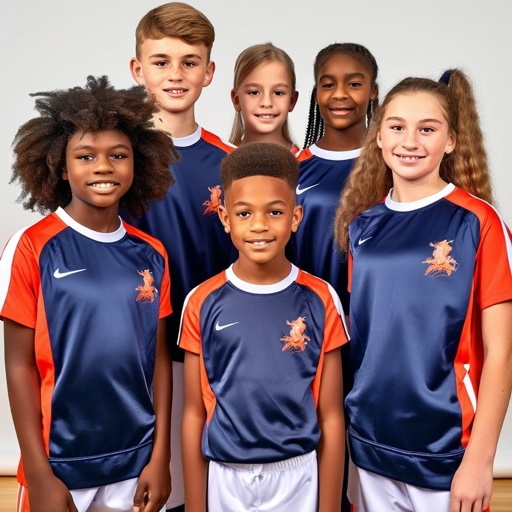 gemengd
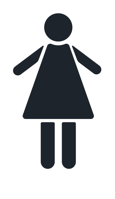 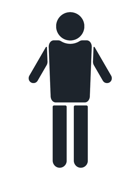 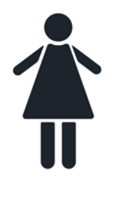 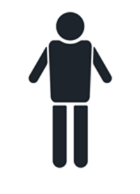 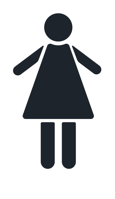 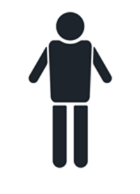 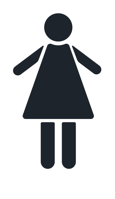 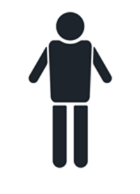 strijden tegen
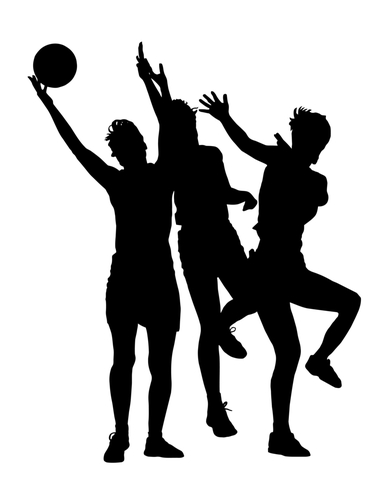 het aantal
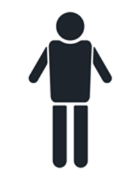 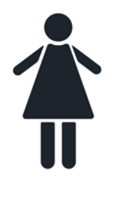 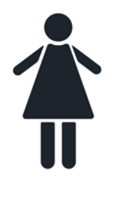 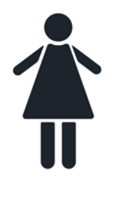 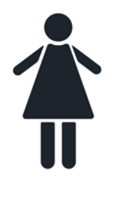 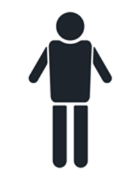 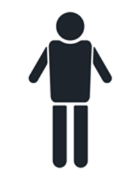 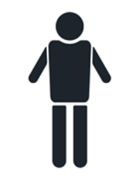 8
werpen
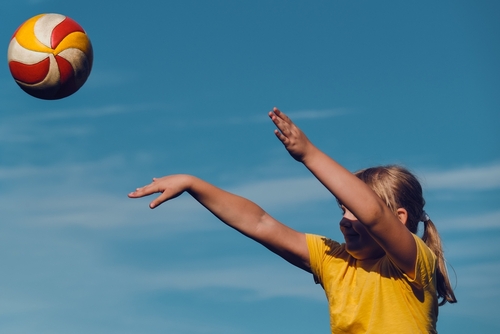 de atleet
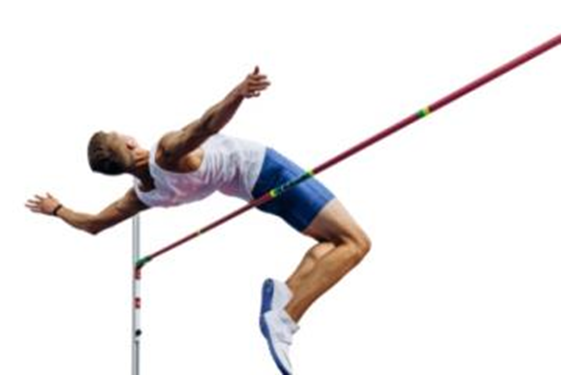 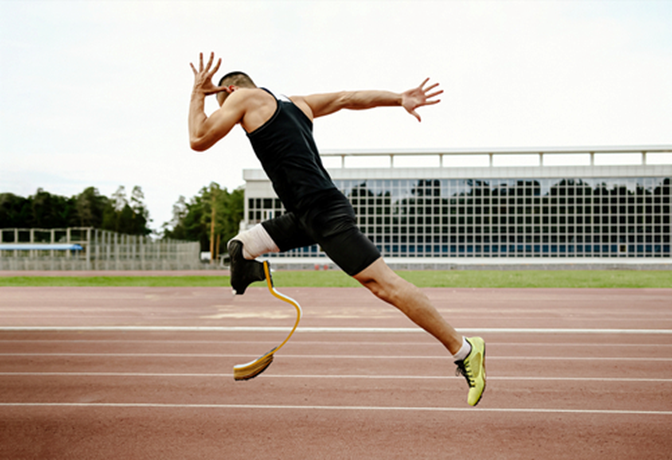 https://schooltv.nl/video-item/het-klokhuis-korfbal
Op de woordmuur:
gelijksoortig
gemengd
= alleen met mannen of alleen met vrouwen
 
 
 
  



Voetbal speel je altijd in een gelijksoortig team.
= met mannen en vrouwen of jongens en meisjes
 
 
 
 
   

Korfbal speel je in een gemengd team.
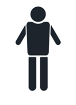 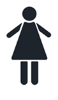 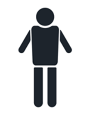 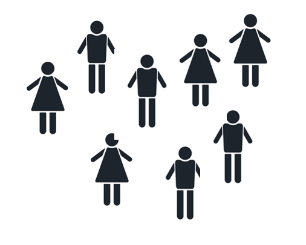 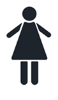 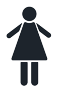 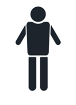 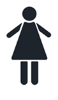 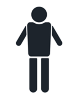 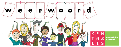 vangen
werpen
= vastpakken met je hand
 
 
 
  


De jongen doet zijn best om de bal te vangen.
= gooien

 
 
 
 
   

Het meisje kijkt goed voordat ze de bal werpt.
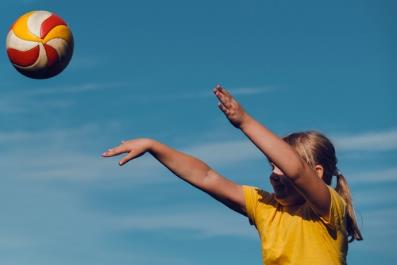 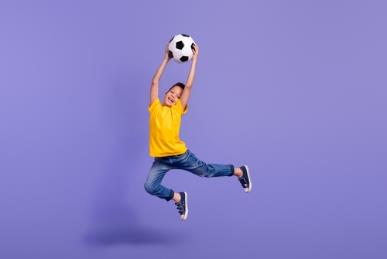 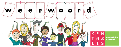 de ploeg
= de groep mensen die samen iets doet, zoals sporten of werken
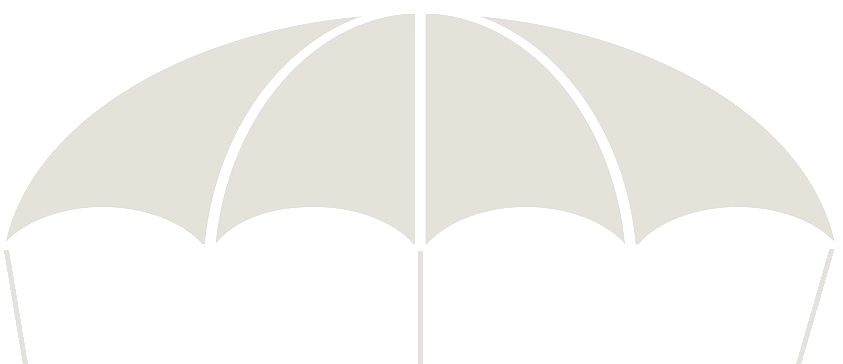 de schoonmaak-ploeg
de korfbal-ploeg
de voetbal-ploeg
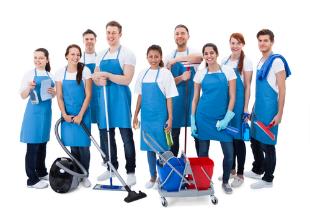 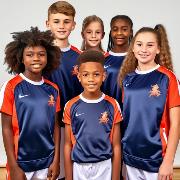 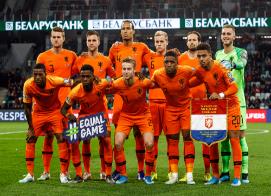 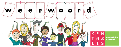 de atleet
= iemand die aan de sport atletiek doet
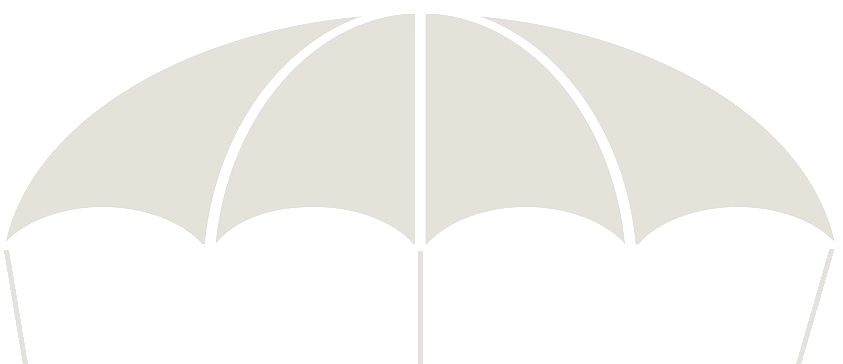 de polsstok-hoogspringer
de hardloper
de discus-werper
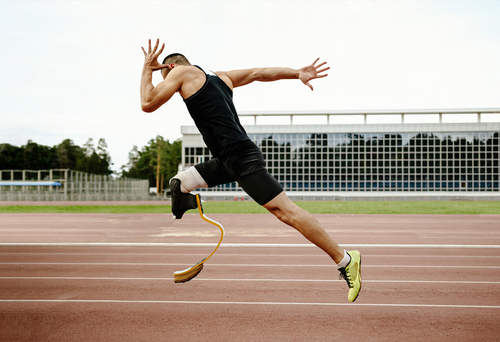 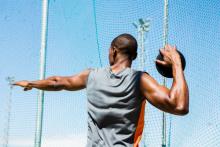 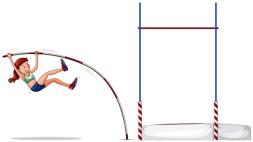 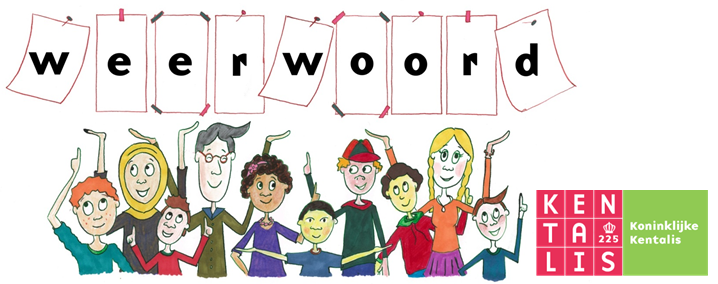 bestaan uit
= hebben, opgebouwd zijn
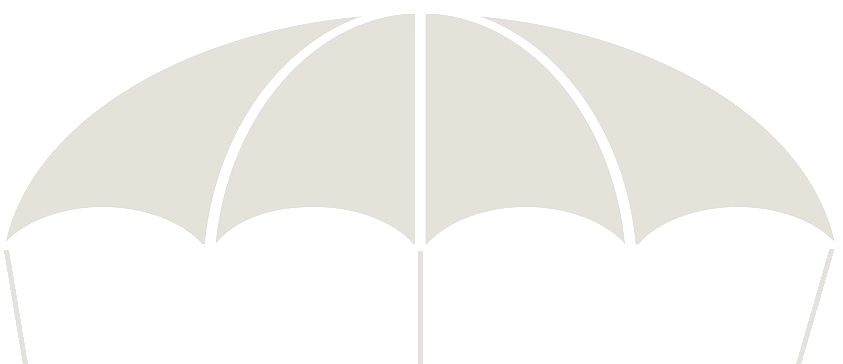 het team:8 spelers
het veld: de lijnen
de wedstrijd:2 helften
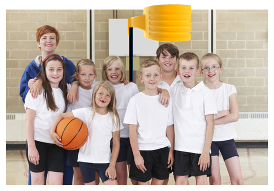 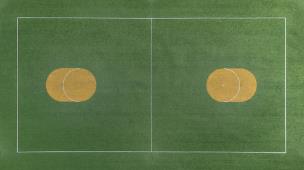 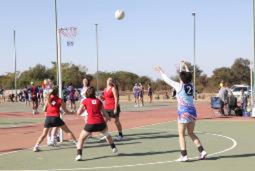 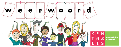 de tegenstander
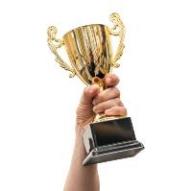 winnen
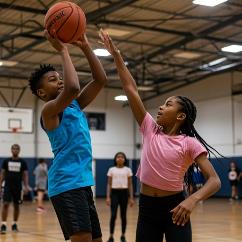 strijden tegen
= sporten tegen
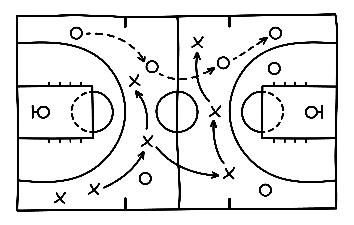 de tactiek
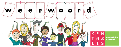 het aantal= de hoeveelheid









Het aantal spelers in een korfbalteam is 8.
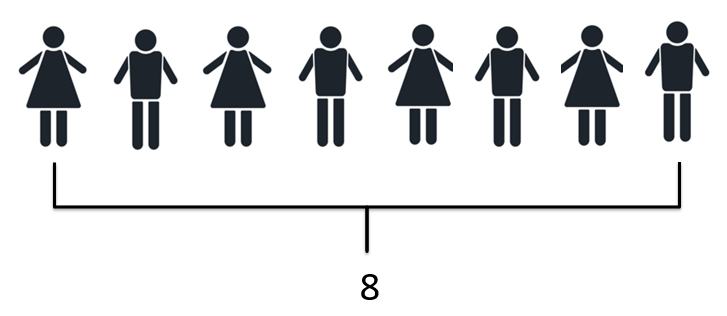 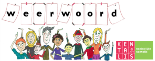